Pion Boer-Mulders function using a contact interaction
Dan-Dan Cheng (程丹丹)
Supervisors: Craig Roberts, 
                                    Zhu-Fang Cui (崔著钫)
October 17, 2024
Mass in nature
The character of mass and its consequences in the Standard Model (SM) is a key question in modern physics
When considering the origin of mass in the SM thoughts typically turn to explicit mass generation through the Higgs mechanism
Notion behind Higgs mechanism for mass generation was introduced more than fifty years ago; and it became an essential piece of the SM
2012 – Discovery of something possessing all anticipated properties of the Higgs boson
SM became complete
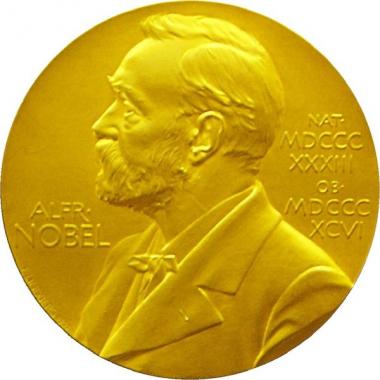 Nobel Prize in physics awarded to Englert and Higgs 
“. . . for the theoretical discovery of a mechanism that contributes to our understanding of the origin of mass of subatomic particles . . . ”
NOT the complete story.  Far from it …
ddcheng@smail.nju.edu.cn, Pion Boer-Mulders function using a contact interaction, Total Pages (24)
2
Emergence of hadron mass
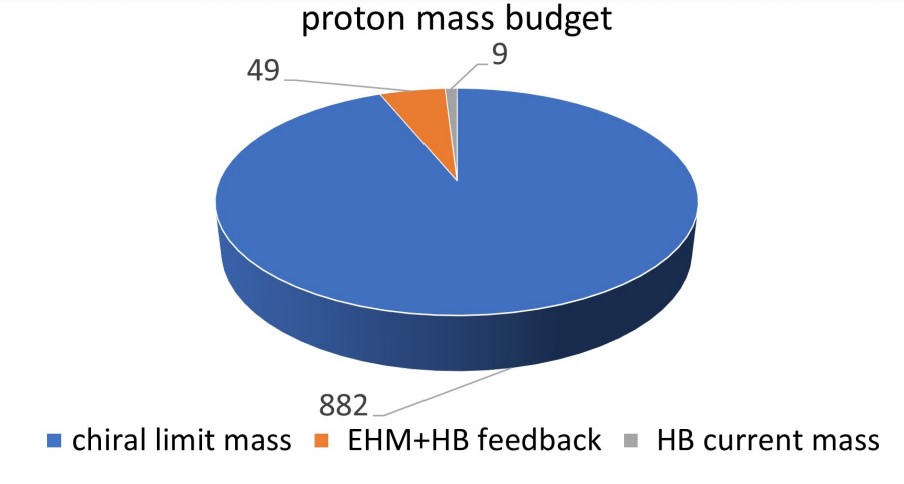 Proton mass budget
Only 9 MeV/939 MeV is directly from Higgs
Evidently, there is another phenomenon in Nature that is extremely effective in producing mass:
Emergent Hadron Mass (EHM)
Craig D. Roberts, David G. Richards, Tanja Horn, Lei Chang
Prog. Part. Nucl. Phys. 120 (2021) 103883
Alone, it produces 94% of the proton’s mass
Remaining 5% is generated by constructive interference between EHM and Higgs-boson
ddcheng@smail.nju.edu.cn, Pion Boer-Mulders function using a contact interaction, Total Pages (24)
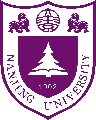 3
Parton distribution function
EHM is expressed in EVERY strong interaction observable.
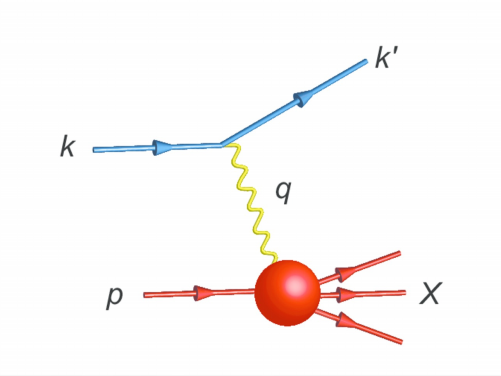 Challenge to theory =
Elucidate all observable consequences of these phenomena 
and highlight the paths to measuring them.
Parton distribution functions (DFs) = preeminent  source of hadron structure information.
Experiments interpretable in terms of DFs have long been a priority.
Hadron physics has focused on one dimensional (1D) imaging of hadrons in the past 50 years.
Facilities have given high priority to experiments that can yield data that may be used to draw three-dimensional (3D) images of hadrons.
JLAb, CERN, Eic, EIcC, etc
ddcheng@smail.nju.edu.cn, Pion Boer-Mulders function using a contact interaction, Total Pages (24)
4
Gauge invariant correlation function
The gauge-invariant quark-quark correlation function is defined as
Path ordered exponentials
Final state interaction in SIDIS
Initial state interaction in Drell-Yan
Initial/final state interaction to past/future in Drell-Yan/SIDIS process.
The light-cone disappears in light cone gauge; the transverse vanishes in Feynman gauge.
ddcheng@smail.nju.edu.cn, Pion Boer-Mulders function using a contact interaction, Total Pages (24)
5
Leading twist TMDs
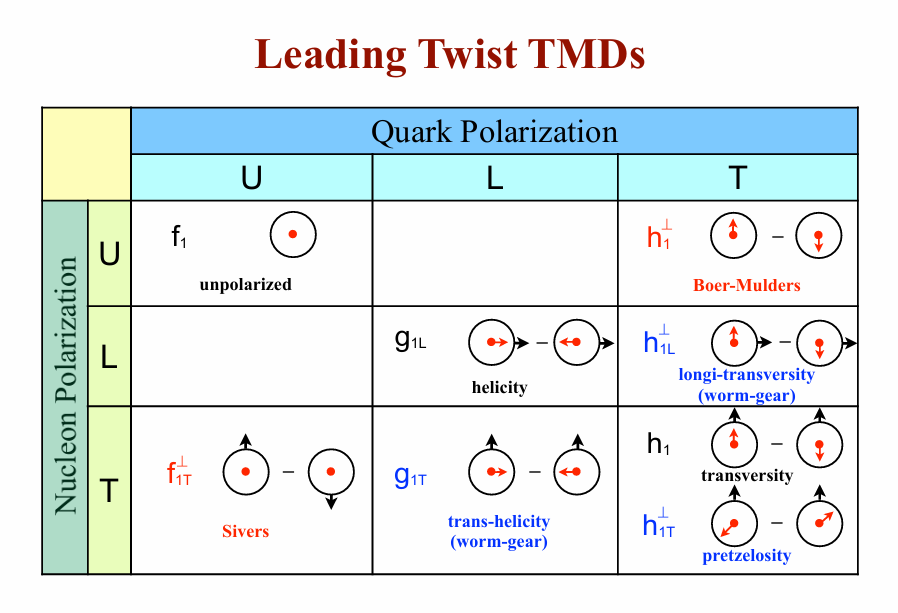 Decompose the correlation function on a basis of Dirac structure
Hermiticity, parity invariance, and time reversal invariance
Considering quark transverse momentum
Hermiticity, parity invariance, and time reversal invariance
Without time reversal invariance
(Naive) T-odd TMDs
ddcheng@smail.nju.edu.cn, Pion Boer-Mulders function using a contact interaction, Total Pages (24)
6
Pion leading twist TMDs
Craig D. Roberts, David G. Richards, Tanja Horn, Lei Chang
Prog. Part. Nucl. Phys. 120 (2021) 103883
The most direct expression of EHM in the SM
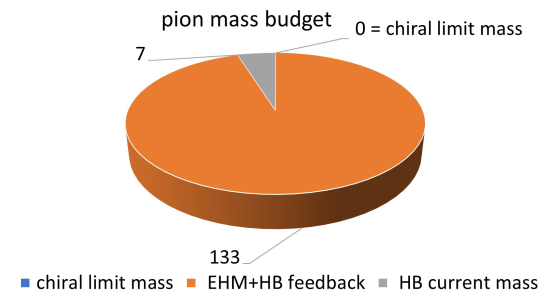 Massless in the chiral limit (Nambu-Goldstone boson)
Simplest bound state
The leading twist pion TMDs
ddcheng@smail.nju.edu.cn, Pion Boer-Mulders function using a contact interaction, Total Pages (24)
7
Number density interpretation
The distribution of transversely polarized quarks in an unpolarized hadron
A. Bacchetta, U. DAlesio, M. Diehl, C. A. Miller, Phys. Rev. D 70 (2004) 117504
Unpolarized distribution function
Quark transverse polarisation
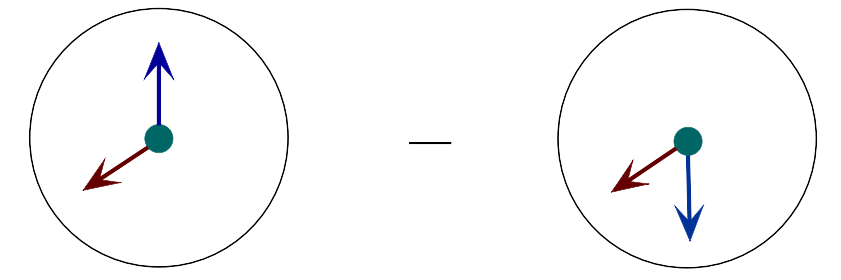 The Boer-Mulders function arises from the correlation of the quark spin and the quark transverse momentum
Quark transverse momentum vector
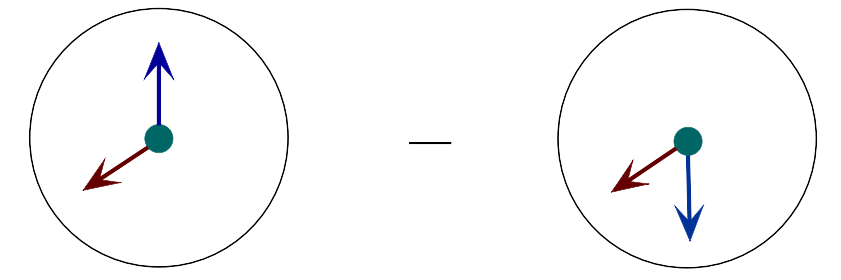 ddcheng@smail.nju.edu.cn, Pion Boer-Mulders function using a contact interaction, Total Pages (24)
8
Dyson-Schwinger equation
The dressed quark propagator (Gap equation)
Continuum Schwinger function  methods
nonperturbative
symmetry-preserving
Owing to the infinite coupling feature, It is necessary to truncate the Dyson-Schwinger equations at a certain level for practical calculations
The two body system is described by Bethe-Salpeter equation
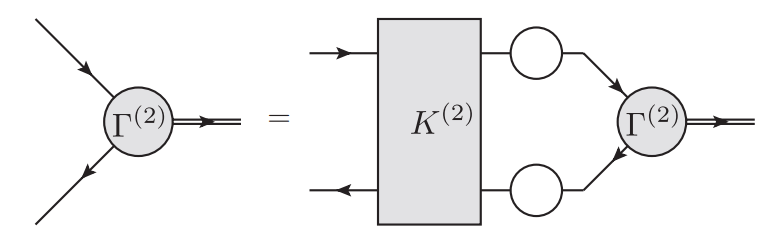 Rainbow-ladder truncation
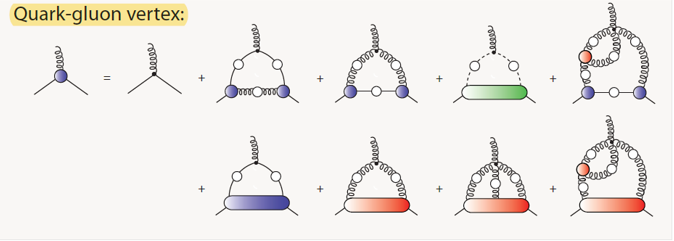 ddcheng@smail.nju.edu.cn, Pion Boer-Mulders function using a contact interaction, Total Pages (24)
9
Contact interaction
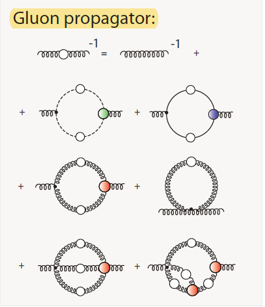 Contact interaction (SCI)
algebraic simplicity 
Parameter free
applicable to a wide variety of systems and processes
potential for revealing insights that connect and explain numerous phenomena
capacity to serve as a means of checking the validity of algorithms employed in calculations that depend upon high performance computing
Gap equation
Bethe-Salpeter amplitude
ddcheng@smail.nju.edu.cn, Pion Boer-Mulders function using a contact interaction, Total Pages (24)
10
Unpolarized distribution function
Ignoring the gauge link in correlation function
J.-L. Zhang, et al. Eur. Phys. J. C 81 (2021).
The result at hadron scale (valence degrees-of-freedom carries all pion properties)
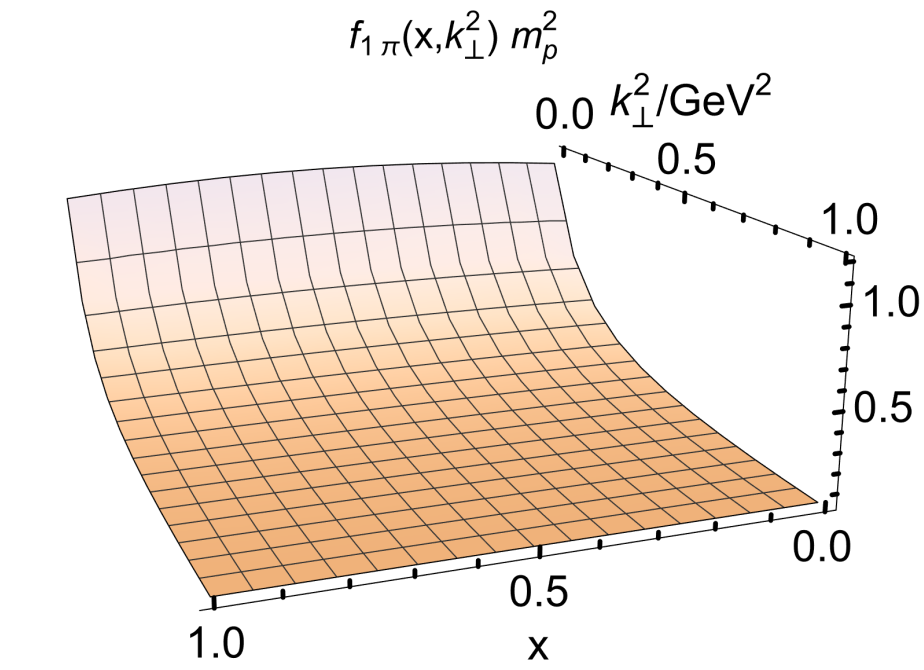 The light-front momentum sum rule is saturated by the pion’s valence degrees-of-freedom
artefact of the momentum independent quark + quark interaction
ddcheng@smail.nju.edu.cn, Pion Boer-Mulders function using a contact interaction, Total Pages (24)
11
Eikonal approximation
Non-zero BM function requires valence quark involved in the forward scattering event subsequently/ initially interacts with the spectator via (multiple) gluon exchanges
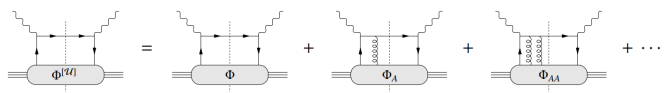 C. J. Bomhof, Other thesis, Vrije U., 2007.
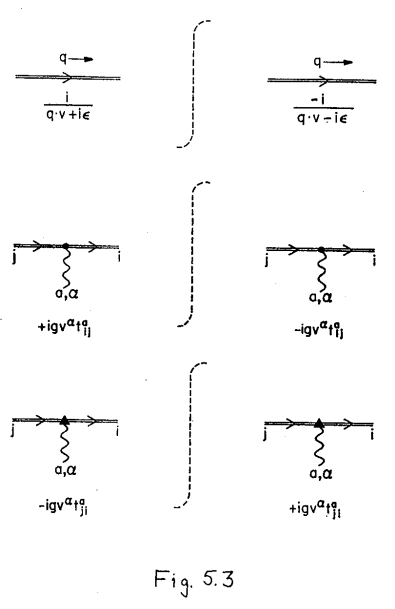 Gluon interactions with the struck quark can be approximated by the double line propagator after eikonal approximation
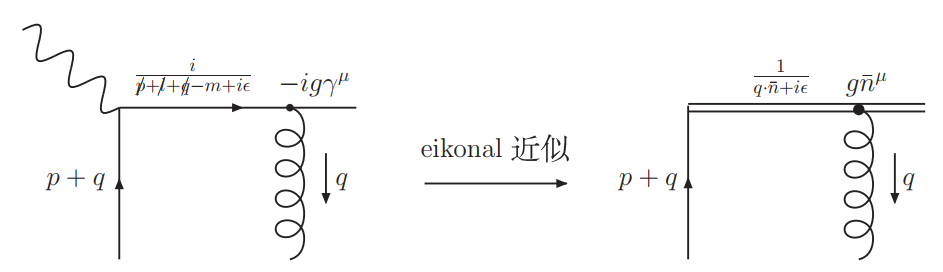 eikonal approximation
J. C. Collins, D. E. Soper, G. F. Sterman, Adv. Ser. Direct. High Energy Phys. 5 (1989) 1–91
ddcheng@smail.nju.edu.cn, Pion Boer-Mulders function using a contact interaction, Total Pages (24)
12
Diagrammatic calculation of BMF
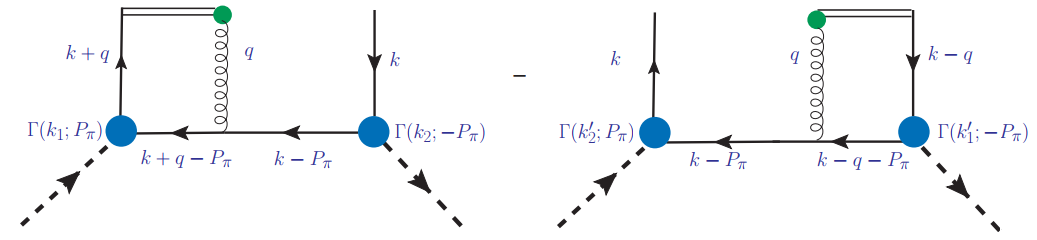 The relative negative sign expresses the sign-change between initial- and final- state eikonal-quark interactions
The second diagram can be mapped into the first by time reversal invariance
ddcheng@smail.nju.edu.cn, Pion Boer-Mulders function using a contact interaction, Total Pages (24)
13
SCI gauge link
Symmetry preserving contact interaction
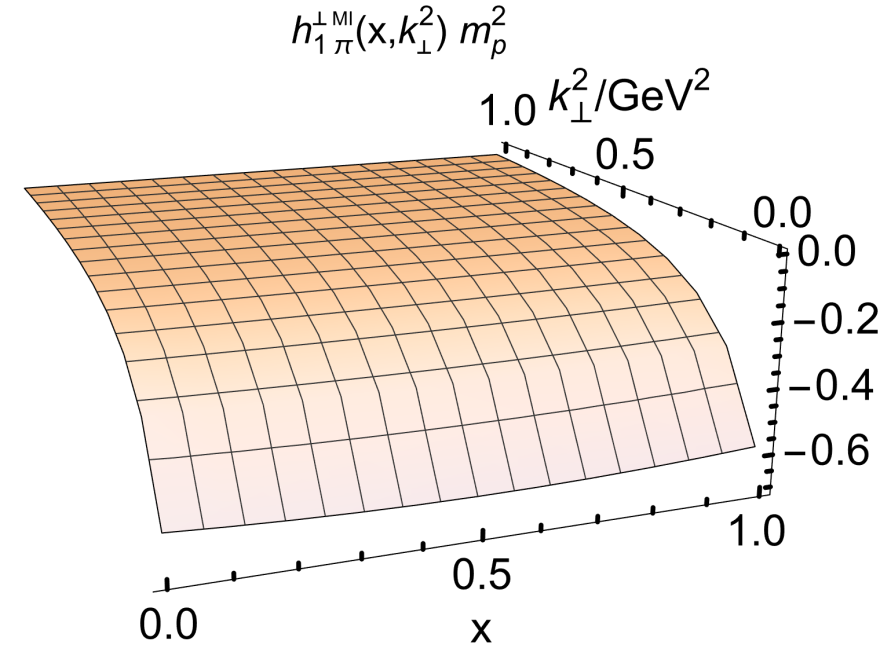 Result at hadron scale
Non-zero in the chiral limit
Only non-zero because of the interaction between the eikonalized quark and the spectator
The magnitude of the effect reflects the scale of EHM
Practically undamped
ddcheng@smail.nju.edu.cn, Pion Boer-Mulders function using a contact interaction, Total Pages (24)
14
Momentum-dependent link completion
More realistic interaction
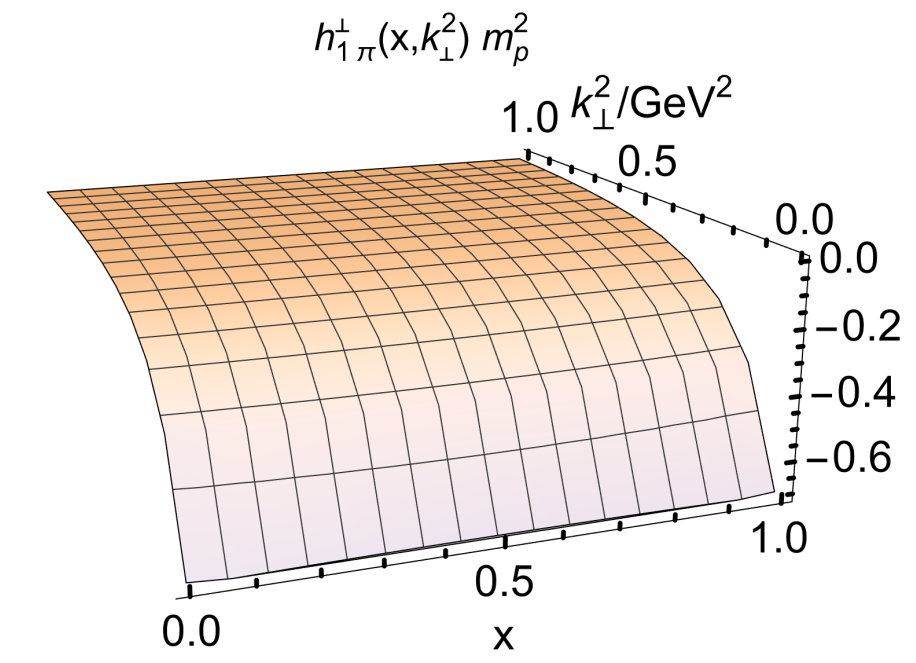 Other model calculations also considered a momentum-dependent gauge-link
M. Ahmady, et, al. Phys. Rev. D, 100 (2019) 5, 054005
Wei Kou, Chao Shi, Xu-Rong Chen, et, al. Phys. Rev. D 108 (2023) 3, 036021
A mismatch between the bound state kernel and the gauge link completion
ddcheng@smail.nju.edu.cn, Pion Boer-Mulders function using a contact interaction, Total Pages (24)
15
Comparison of two gauge links
BMF decays quicker with the momentum-dependent gauge link interaction
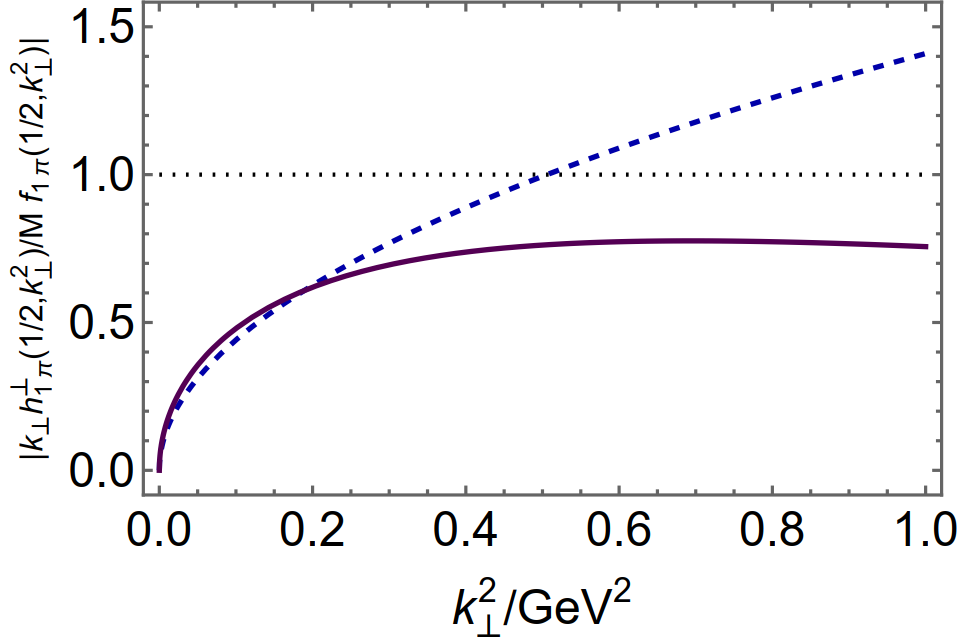 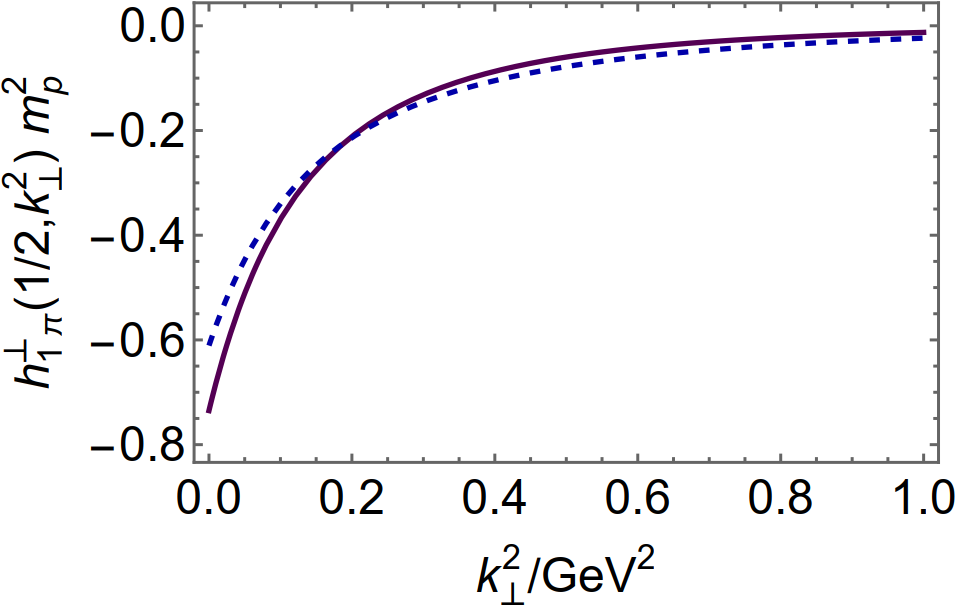 MI
MI
MD
MD
The positivity bound is violated in SCI gauge link
B. Pasquini, P. Schweitzer, Phys. Rev. D 90 (2014) 014050
provide greater support to the gauge link contribution than it do to the usual quark loop
Z. Wang, X. Wang, Z. Lu, Phys. Rev. D 95 (2017) 094004
M. Ahmady, et, al. Phys. Rev. D, 100 (2019) 5, 054005
Z. Lu, B.-Q. Ma, Phys. Rev. D 70 (2004) 094044
Wei Kou, Chao Shi, Xu-Rong Chen, et, al. Phys. Rev. D 108 (2023) 3, 036021
Z. Lu, B.-Q. Ma, Phys. Lett. B 615 (2005) 200–206
ddcheng@smail.nju.edu.cn, Pion Boer-Mulders function using a contact interaction, Total Pages (24)
16
Comparison of two gauge links
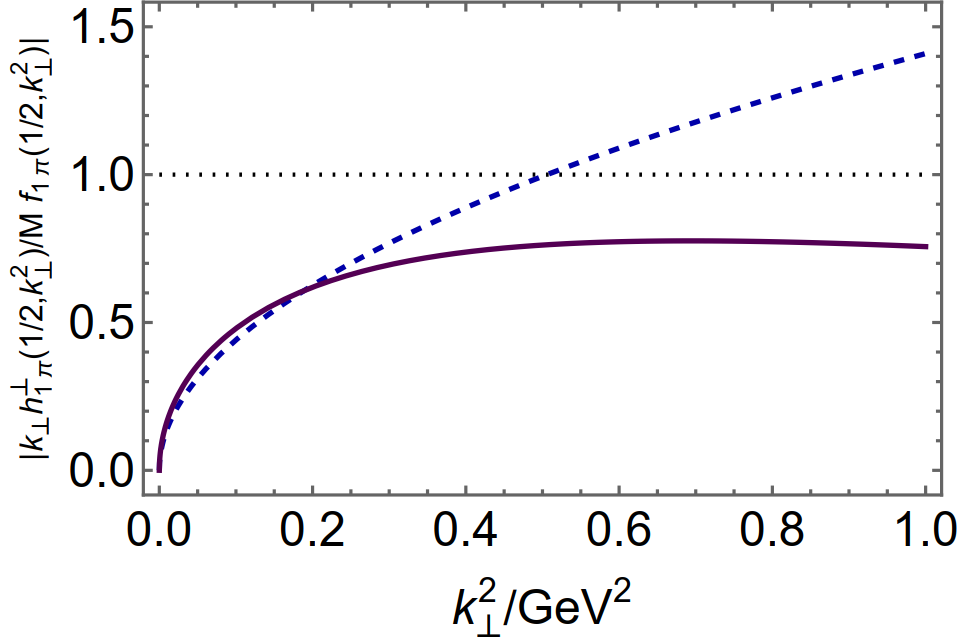 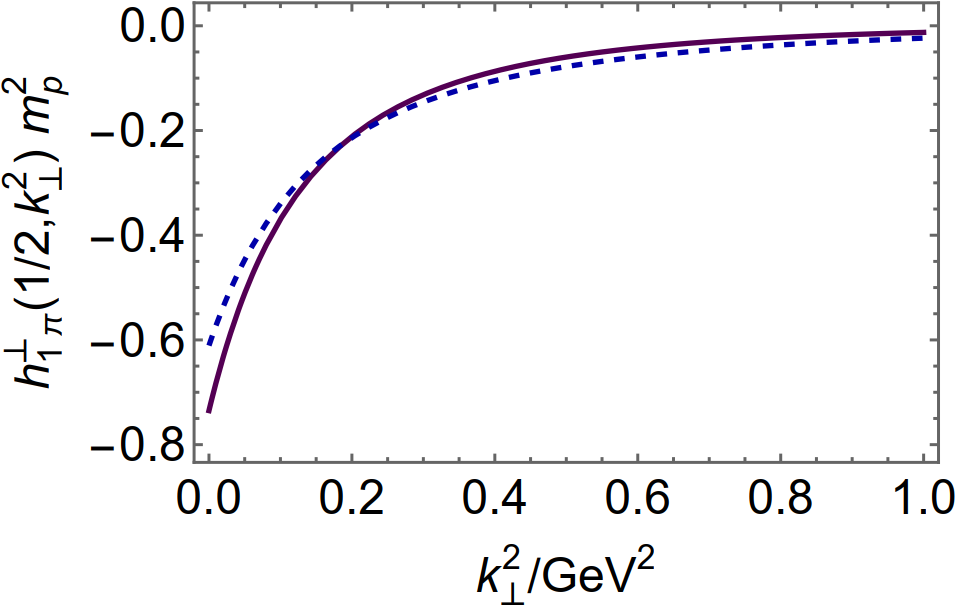 MI
MI
MD
MD
The positivity bound is satisfied in momentum-dependent gauge link
quark and gluon propagators used throughout possess an ultraviolet momentum dependence that matches QCD expectations
the support of the usual quark loop is not curtailed without at least commensurate and consistent suppression of the gauge link range
ddcheng@smail.nju.edu.cn, Pion Boer-Mulders function using a contact interaction, Total Pages (24)
17
Current mass dependence
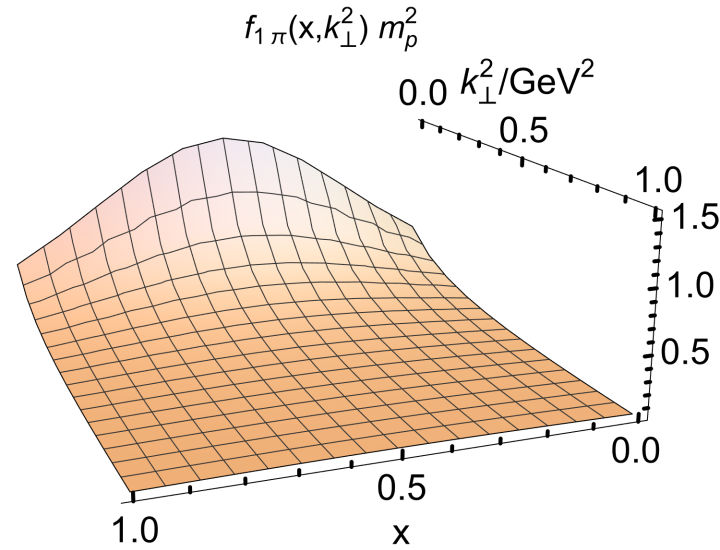 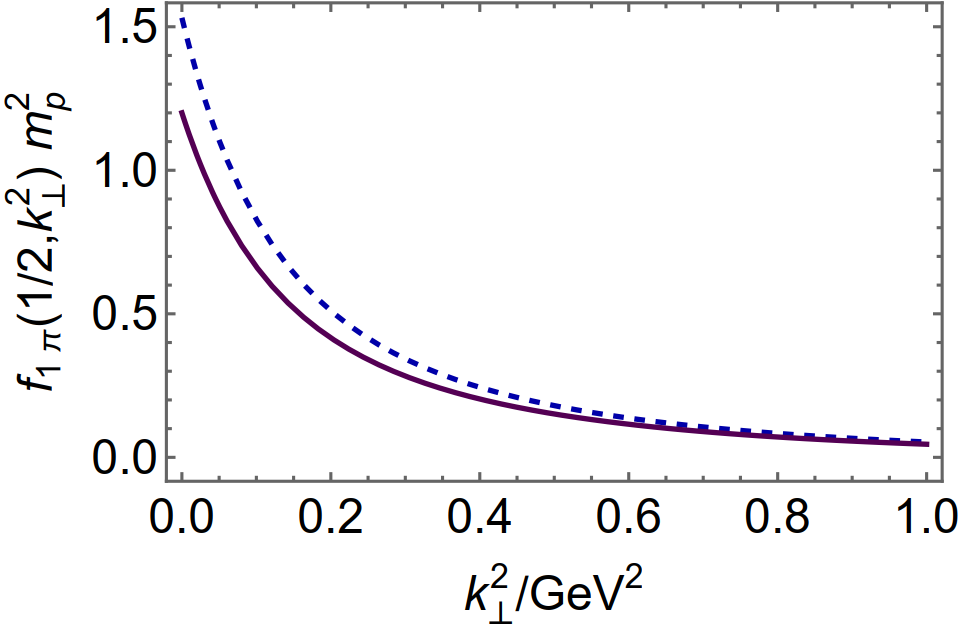 ddcheng@smail.nju.edu.cn, Pion Boer-Mulders function using a contact interaction, Total Pages (24)
18
Current mass dependence
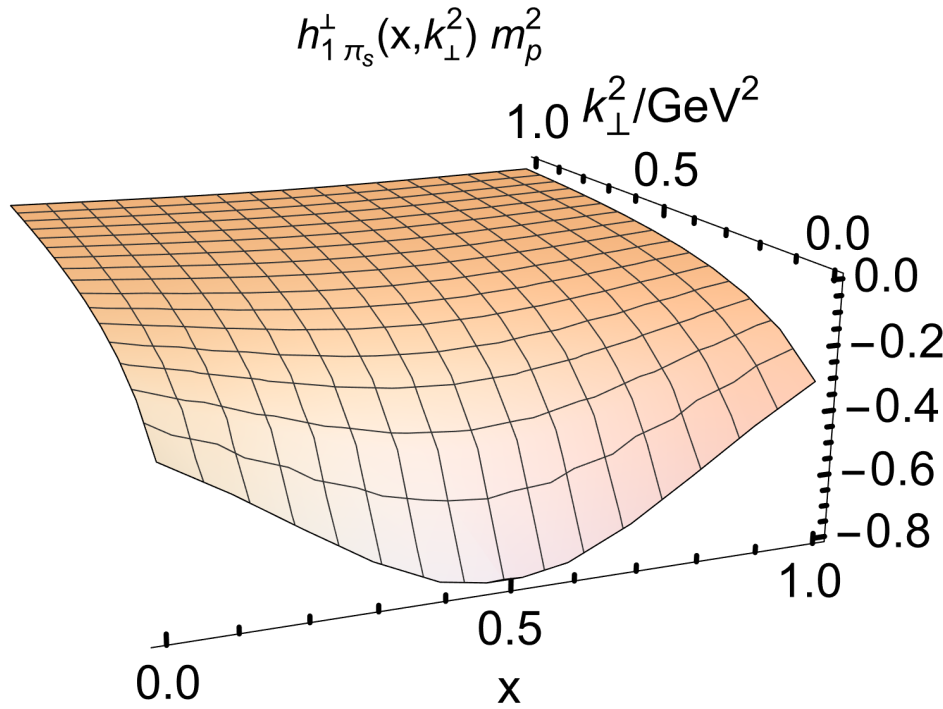 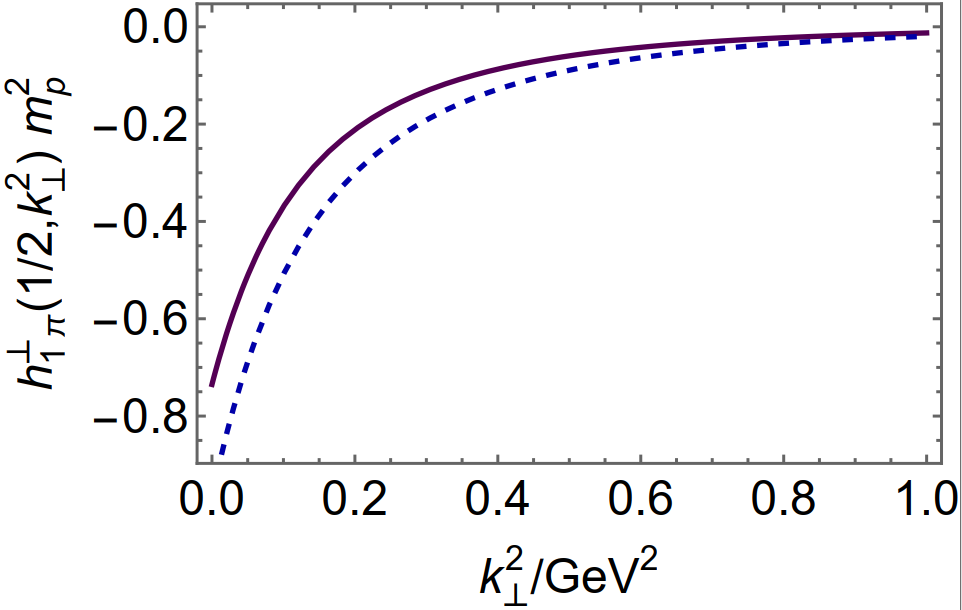 ddcheng@smail.nju.edu.cn, Pion Boer-Mulders function using a contact interaction, Total Pages (24)
19
Pion Light Front Wave Function
The pion light front wave function associated with the leading term in the operator expansion of the Fock space is the pion’s RL LFWF
Projecting the SCI Bethe-Salpeter wave function onto the light-front
The correlation function can be expressed by LFWFs
ddcheng@smail.nju.edu.cn, Pion Boer-Mulders function using a contact interaction, Total Pages (24)
20
Pion TMDs in Contact Interaction
Unpolarized distribution function
Boer-Mulders function
SCI gauge link
Momentum dependent gauge link completion
ddcheng@smail.nju.edu.cn, Pion Boer-Mulders function using a contact interaction, Total Pages (24)
21
Positivity bound
Considering the other form of LFWFs
Positivity bound is violated. Support in the quark loop is too compact in comparison with the range of the gauge link
Similar violations appear when using other momentum components of LFWFs
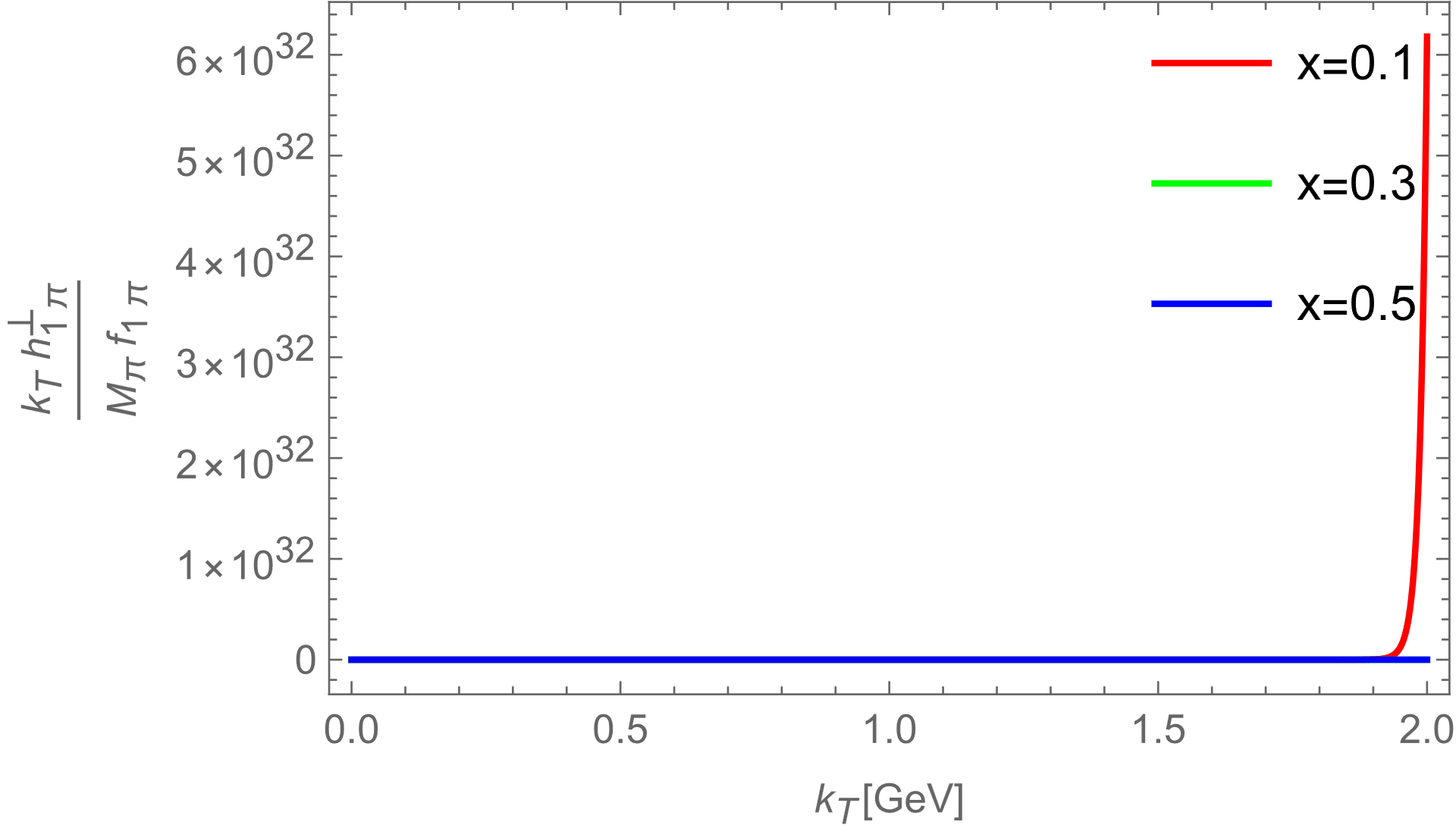 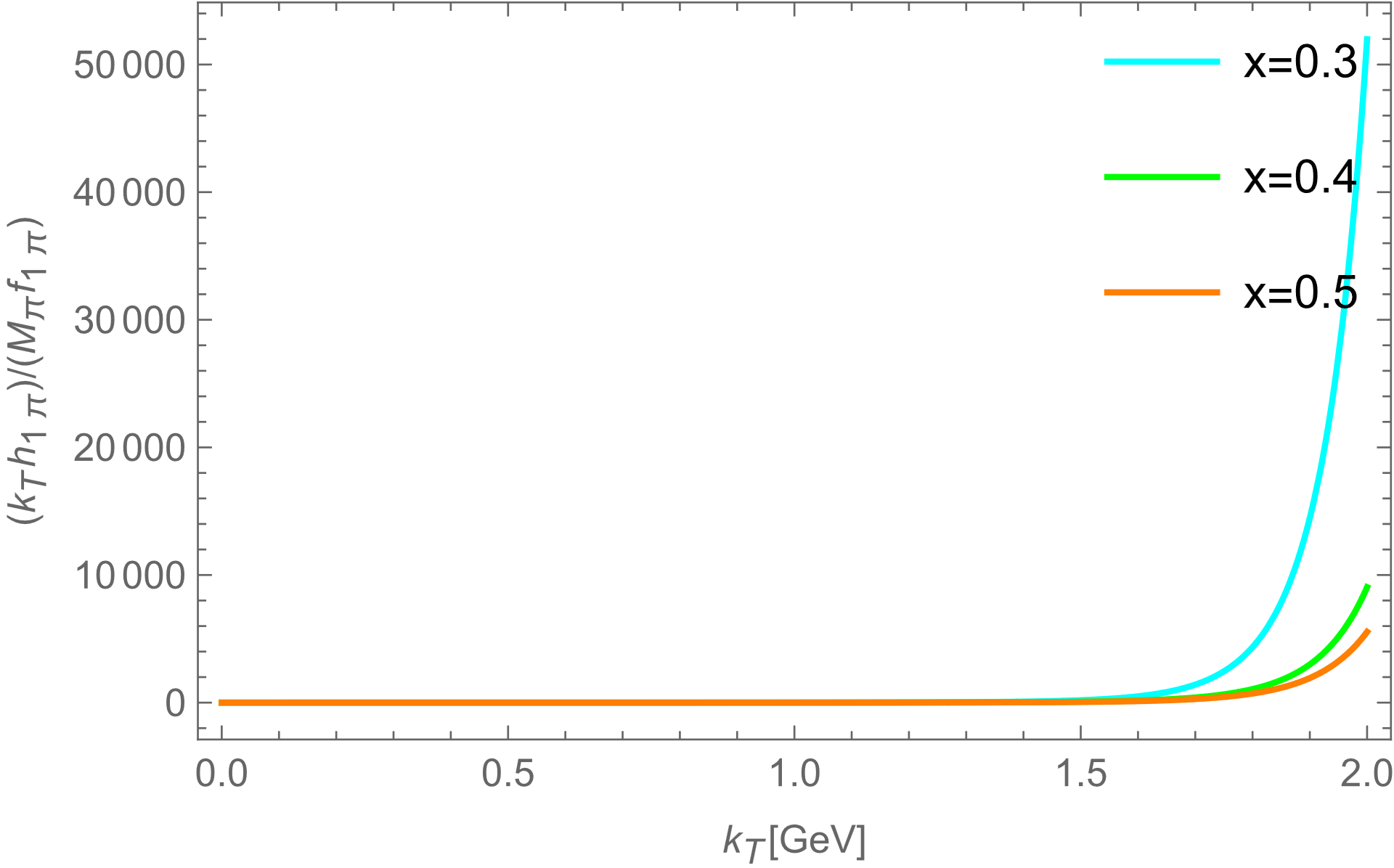 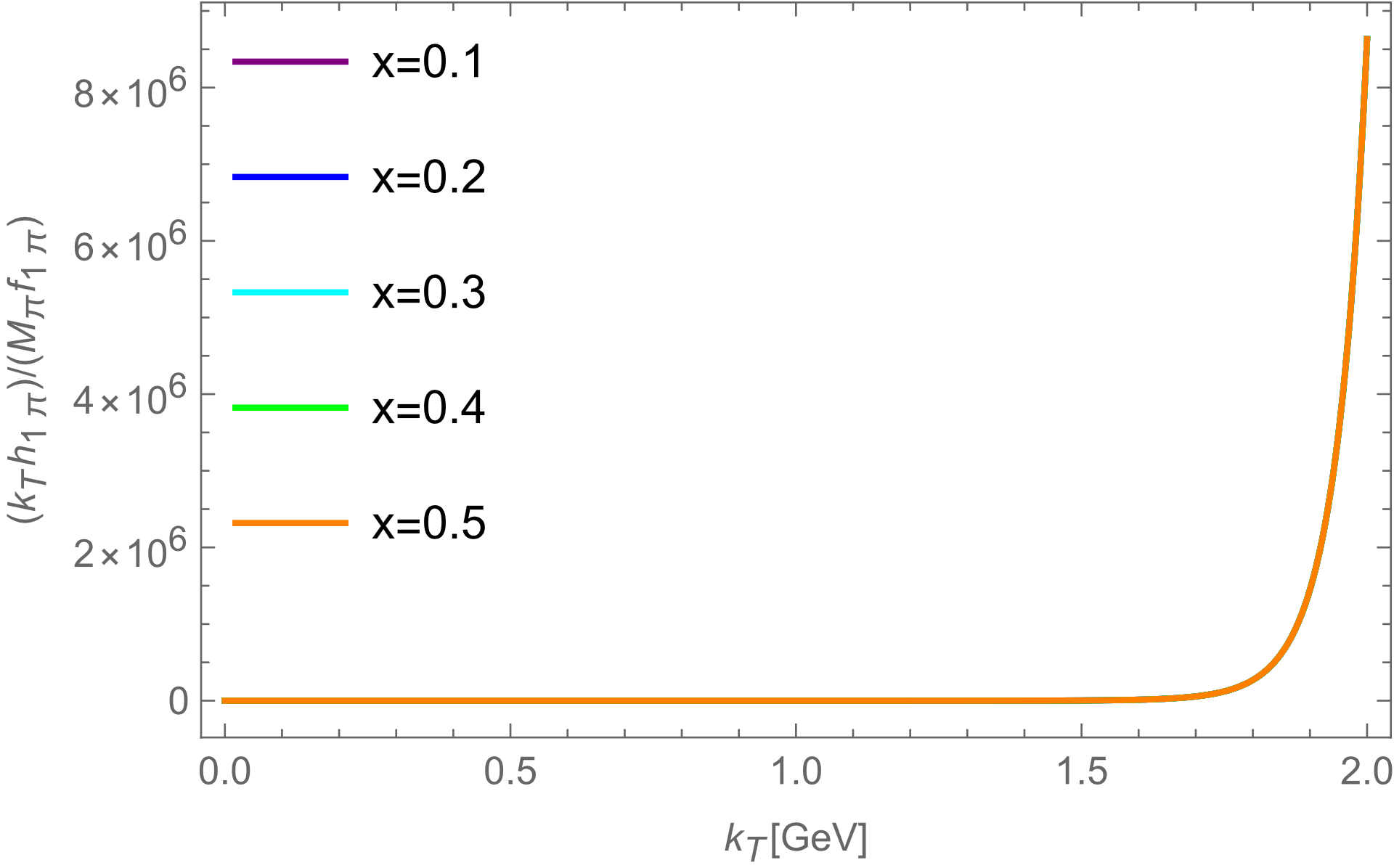 Gaussian type
Holographic wave function
BHL description
Positivity can be restored by replacing the re-scattering kernel by some more rapidly damping form
Further weakens the connection between any such model and QCD
ddcheng@smail.nju.edu.cn, Pion Boer-Mulders function using a contact interaction, Total Pages (24)
22
Generalized Boer-Mulders shift
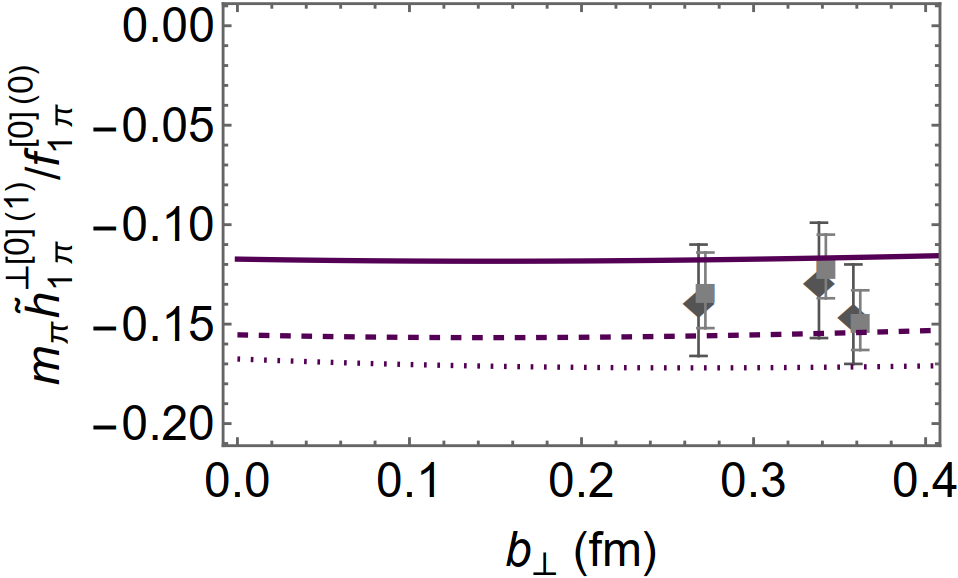 The so called “generalized Boer-Mulders shift” is defined in an appropriate way to be safely evaluated on the lattice
Hadron scale heavy pion (0.518GeV)
Hadron scale pion mass (0.14GeV)
The denominator is unity, independent of the resolving scale
The magnitude of the shift decreases slowly with increasing meson mass
The impact of evolution is noticeable, but not dramatic
ddcheng@smail.nju.edu.cn, Pion Boer-Mulders function using a contact interaction, Total Pages (24)
23
Summary
The two nonzero pion TMDs have been predicted by using a symmetry preserving contact interaction.
The two models between spectator and eikonalized quark have been considered to generate non-zero BM function. One is SCI based; and the other involves momentum-dependent gluon exchange.
The positivity constraint is satisfied in momentum dependent gauge link completion.
The consistent results and analyses can be obtained by using light front wave functions.
The SCI-based prediction for the generalized Boer-Mulders shift is consistent with existing results obtained using Lattice-regularized QCD.
Thankyou
ddcheng@smail.nju.edu.cn, Pion Boer-Mulders function using a contact interaction, Total Pages (24)
24